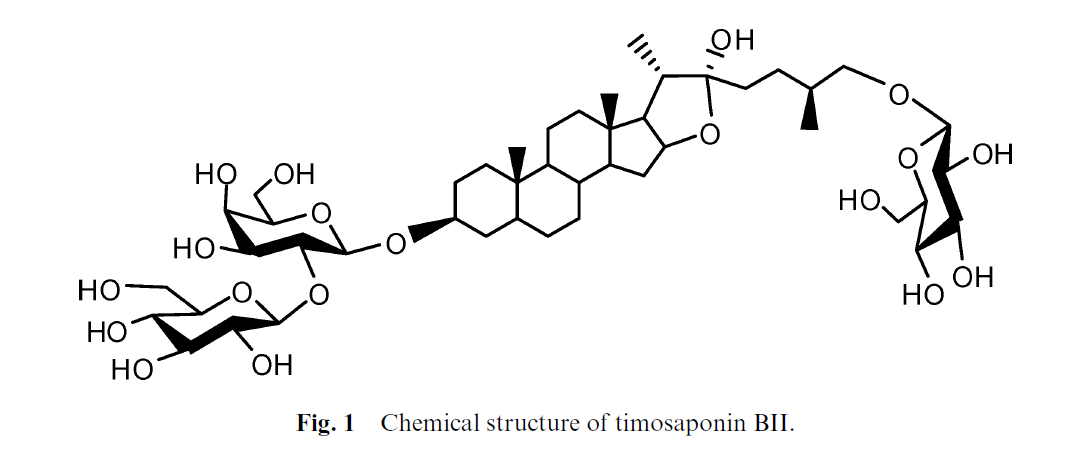 Cheng, Shuihong; Du, Yuguo; Ma, Baiping; Tan, Dawei.  Total synthesis of a furostan saponin, timosaponin BII.    Organic & Biomolecular Chemistry  (2009),  7(15),  3112-3118.
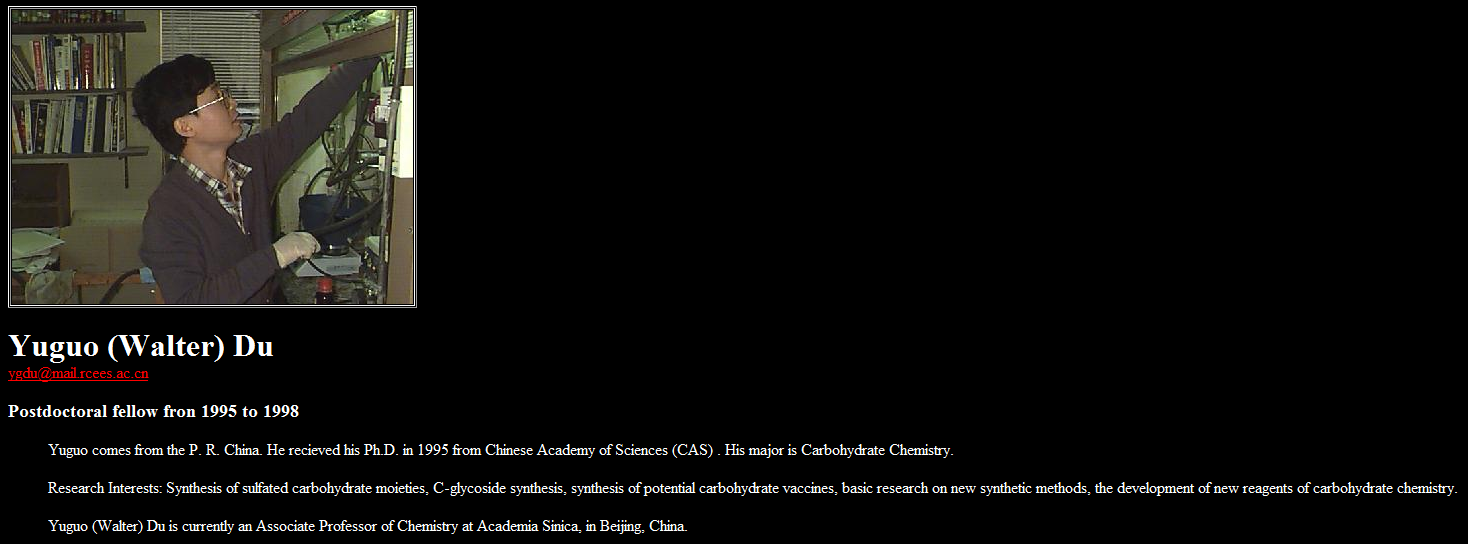 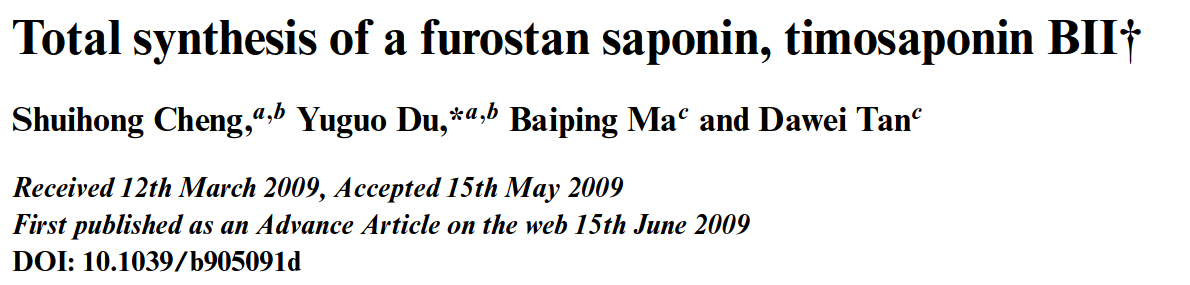 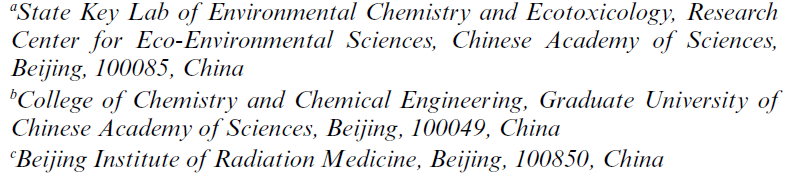 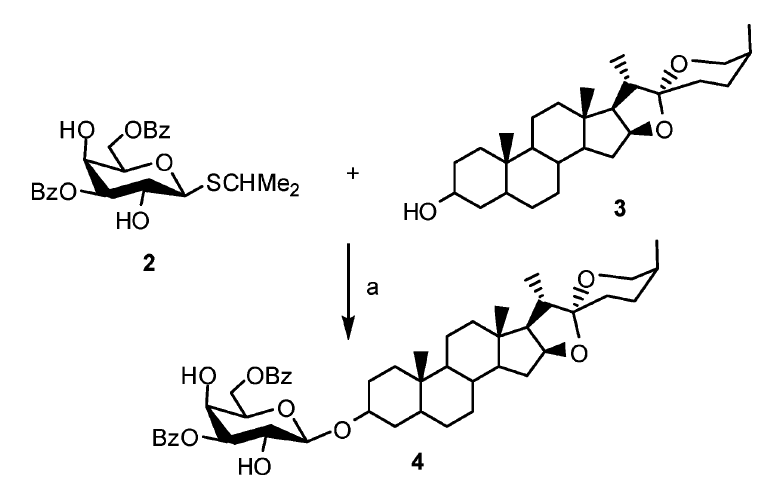 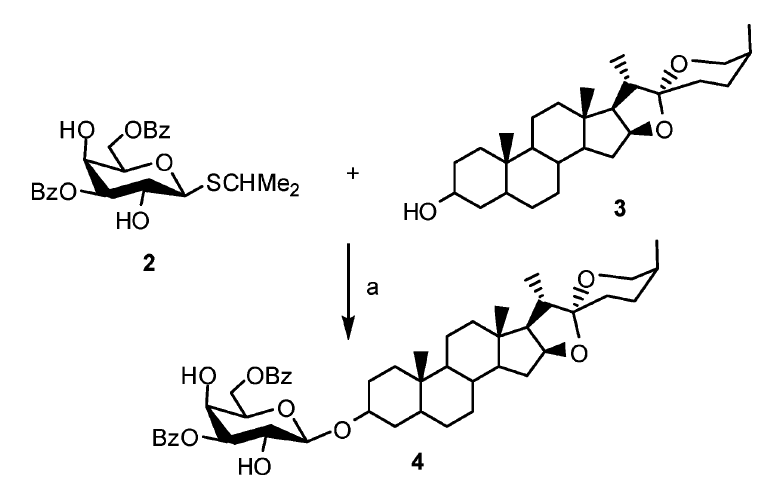 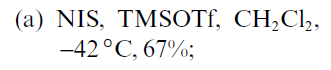 Chemical Glycosylation
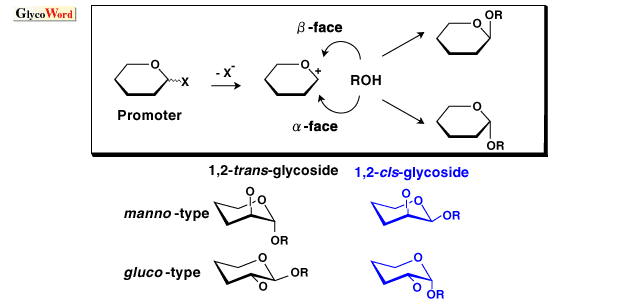 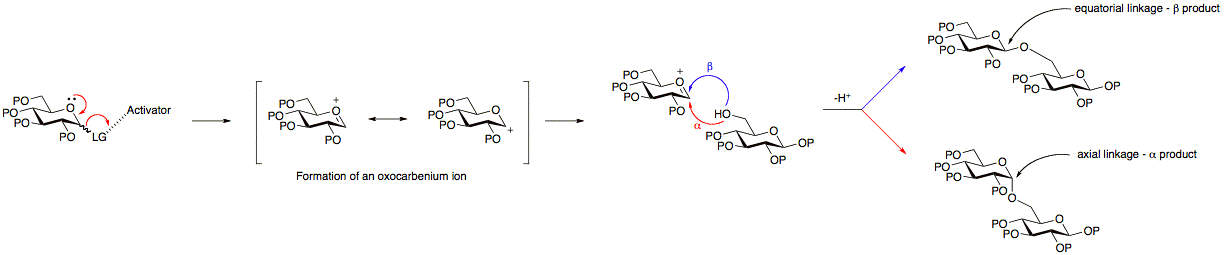 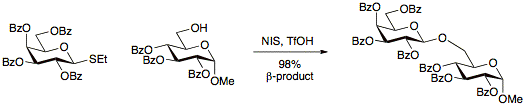 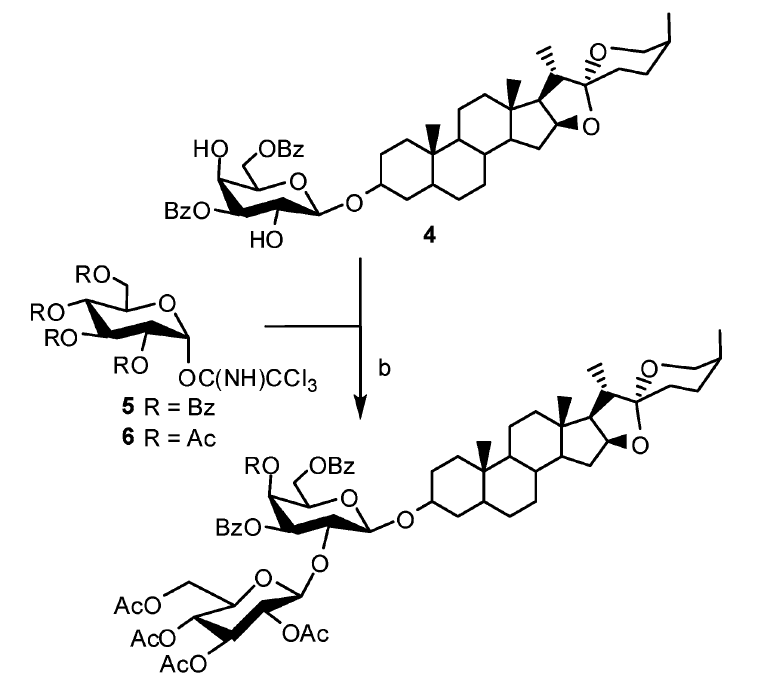 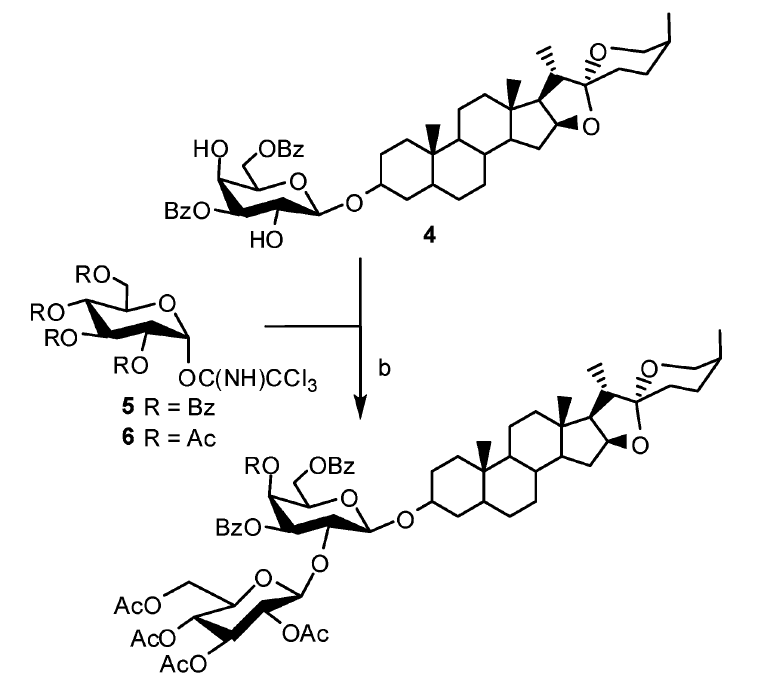 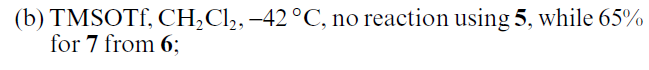 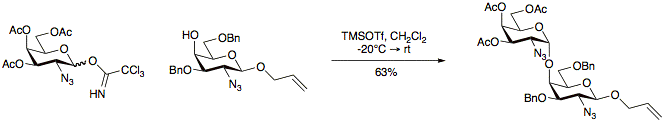 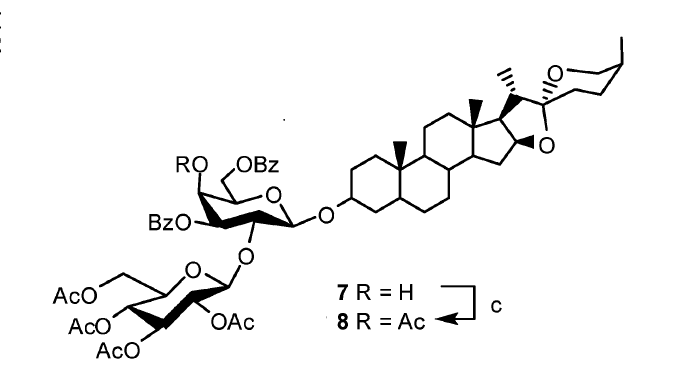 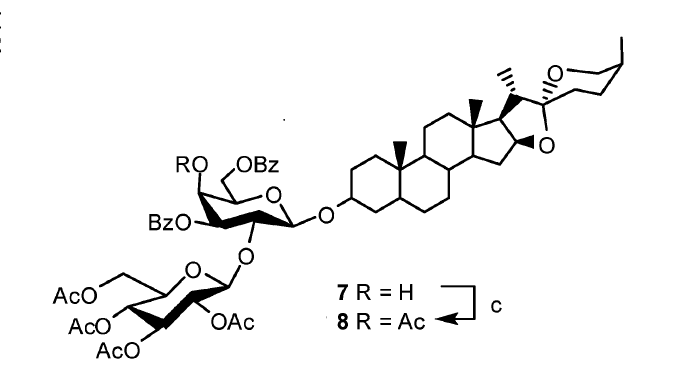 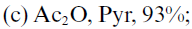 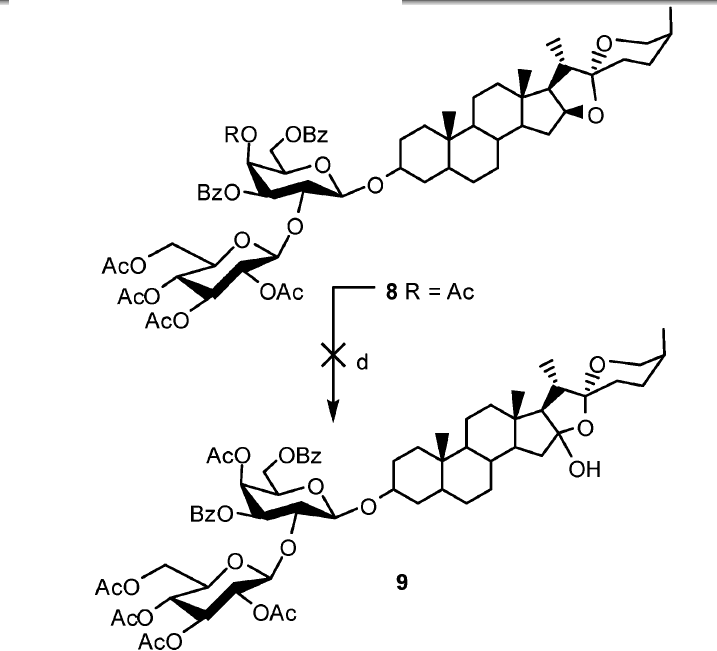 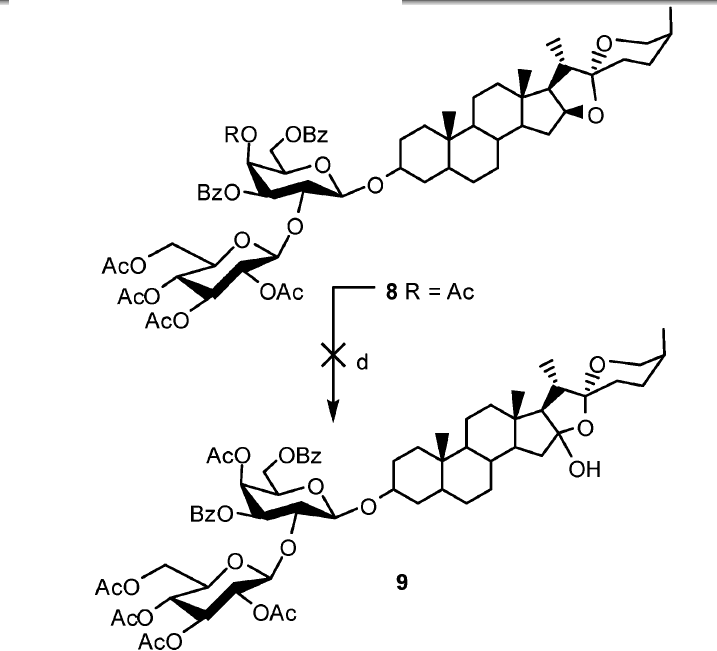 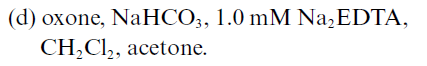 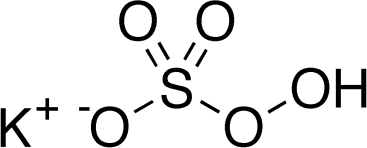 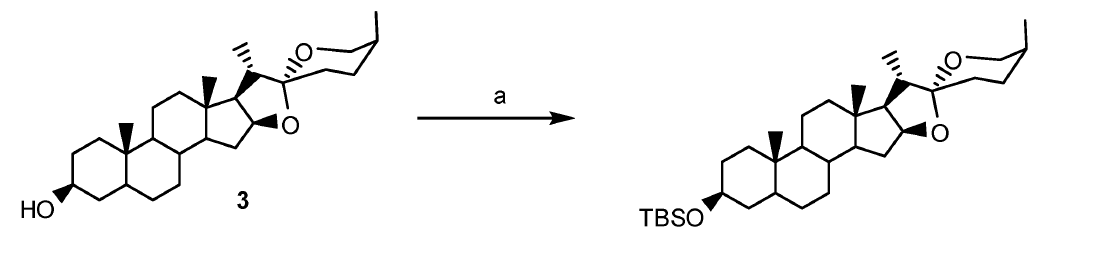 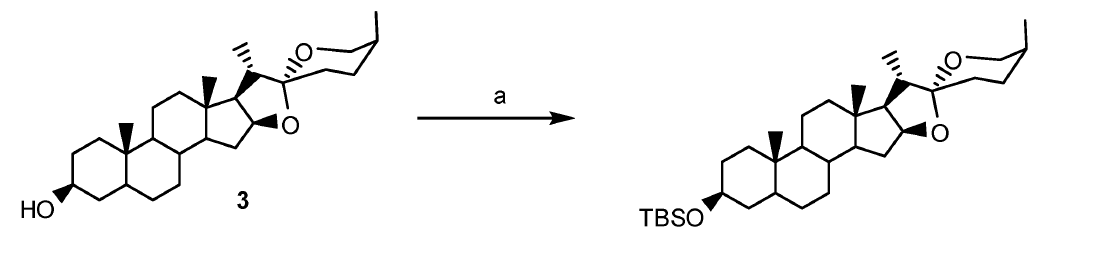 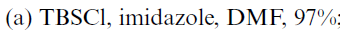 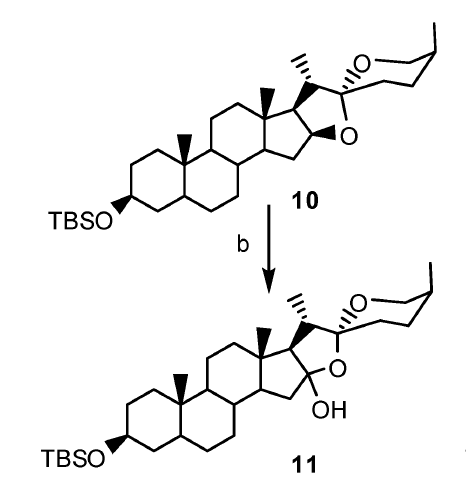 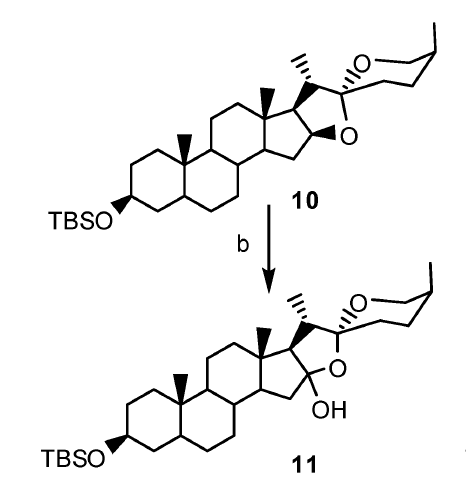 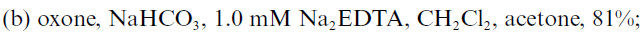 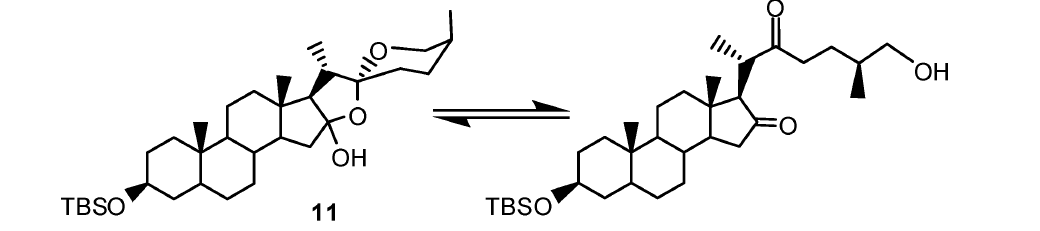 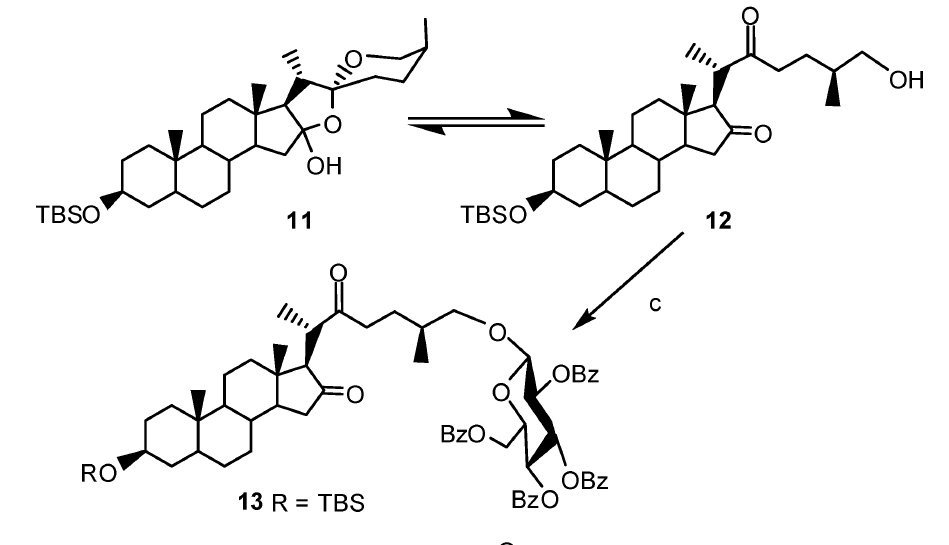 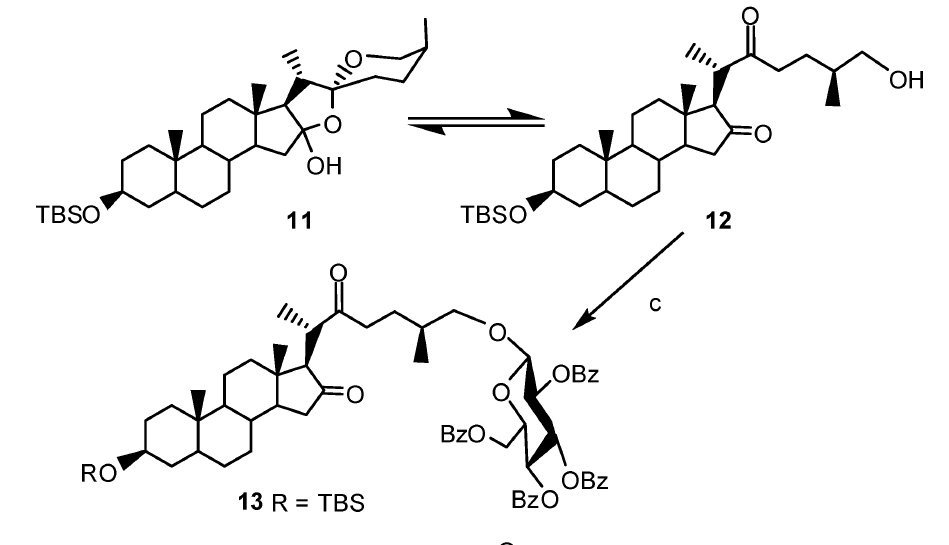 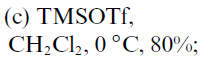 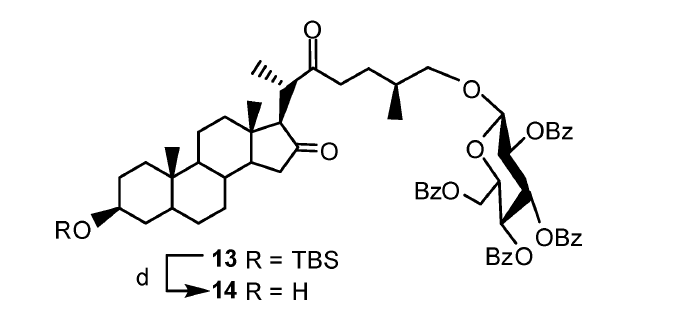 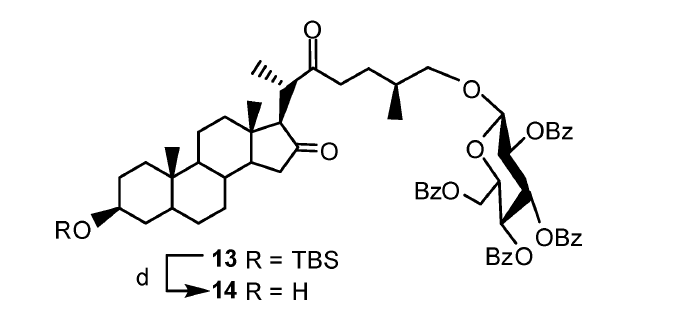 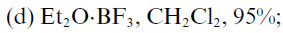 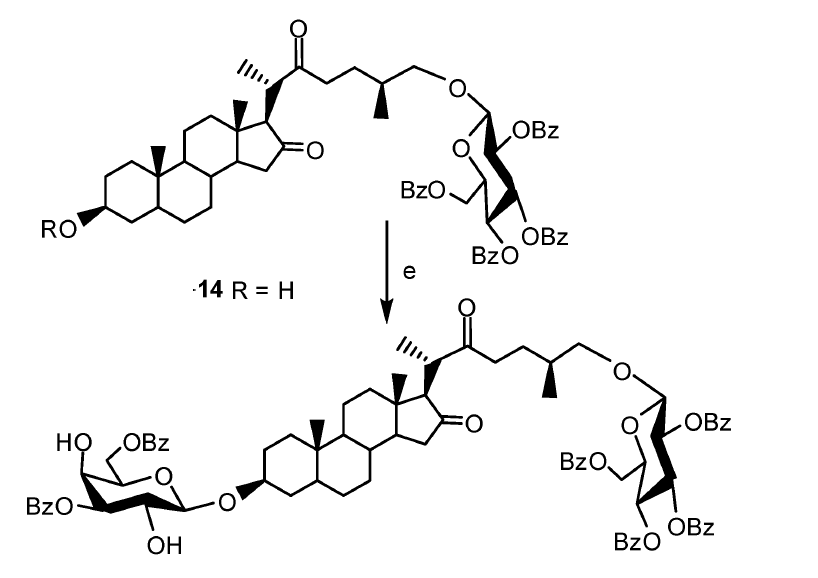 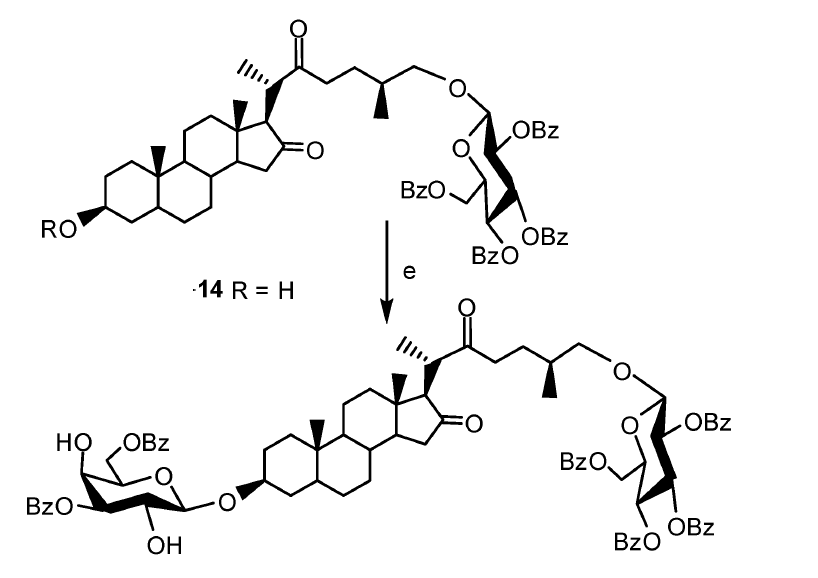 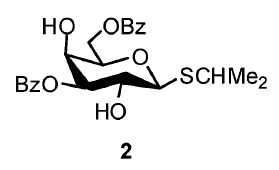 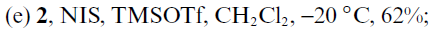 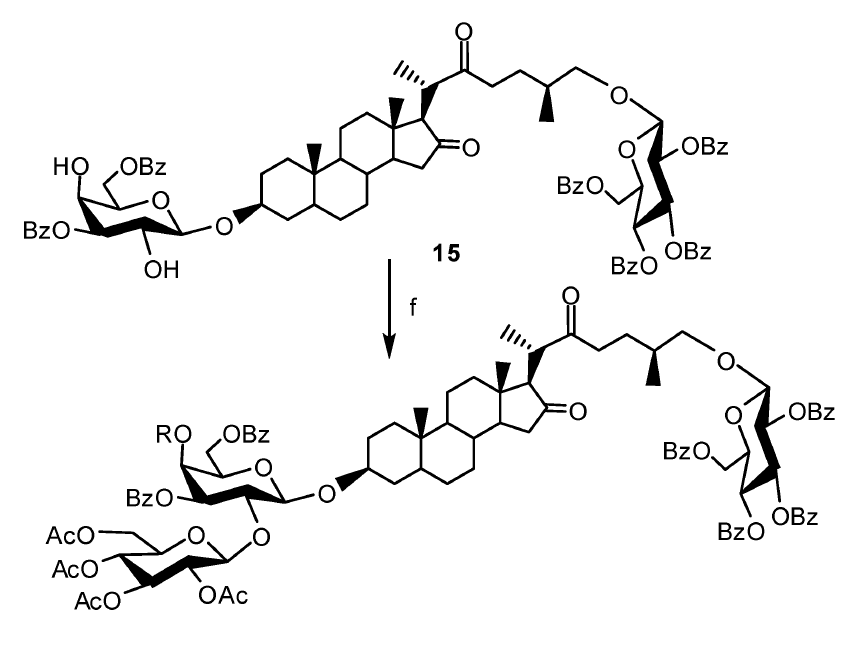 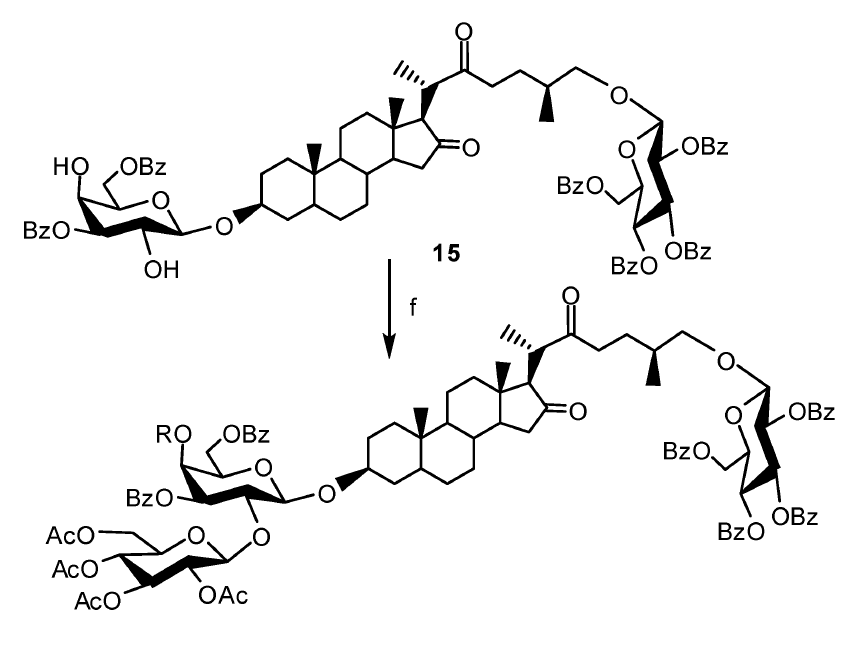 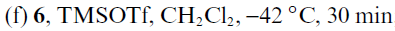 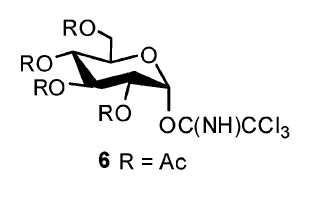 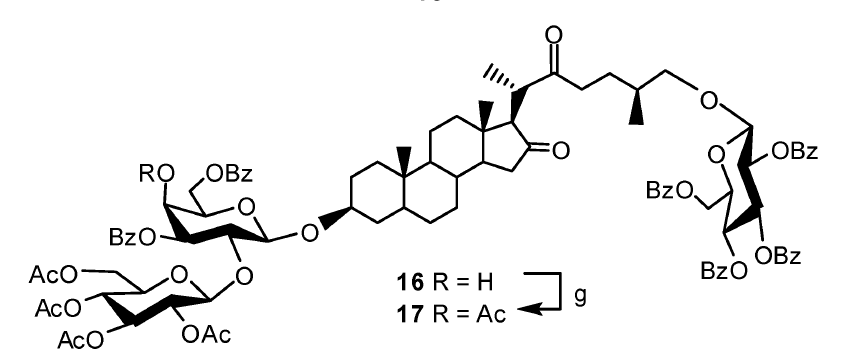 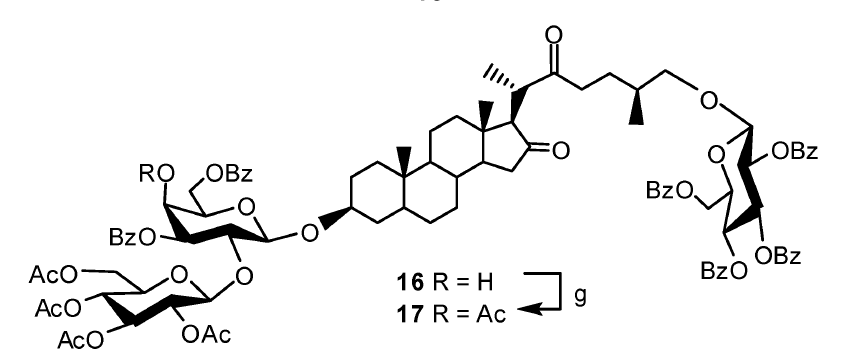 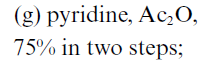 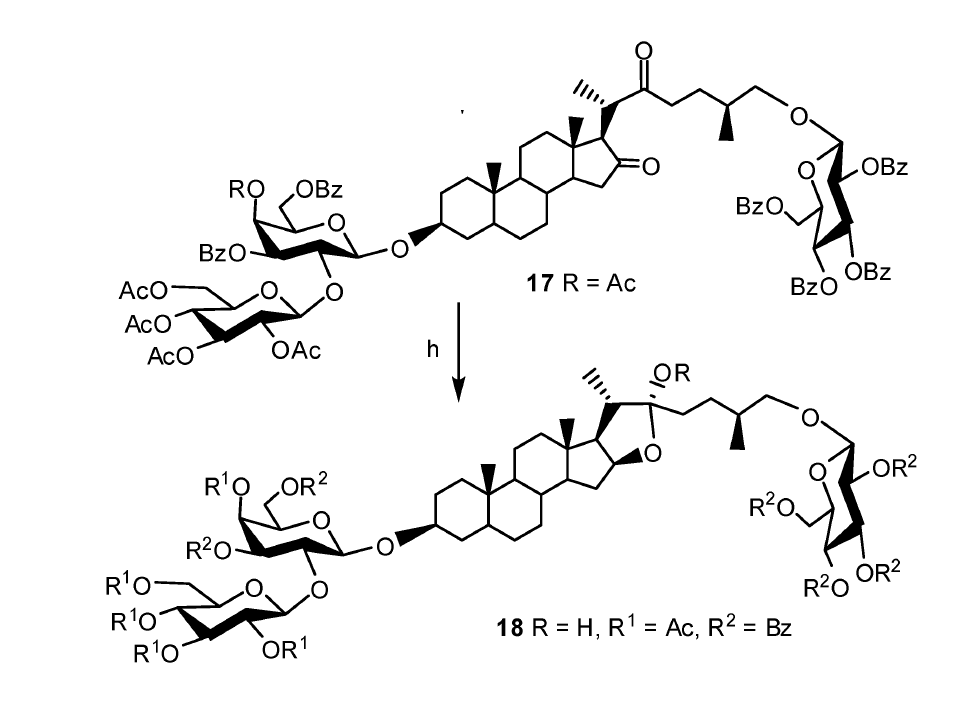 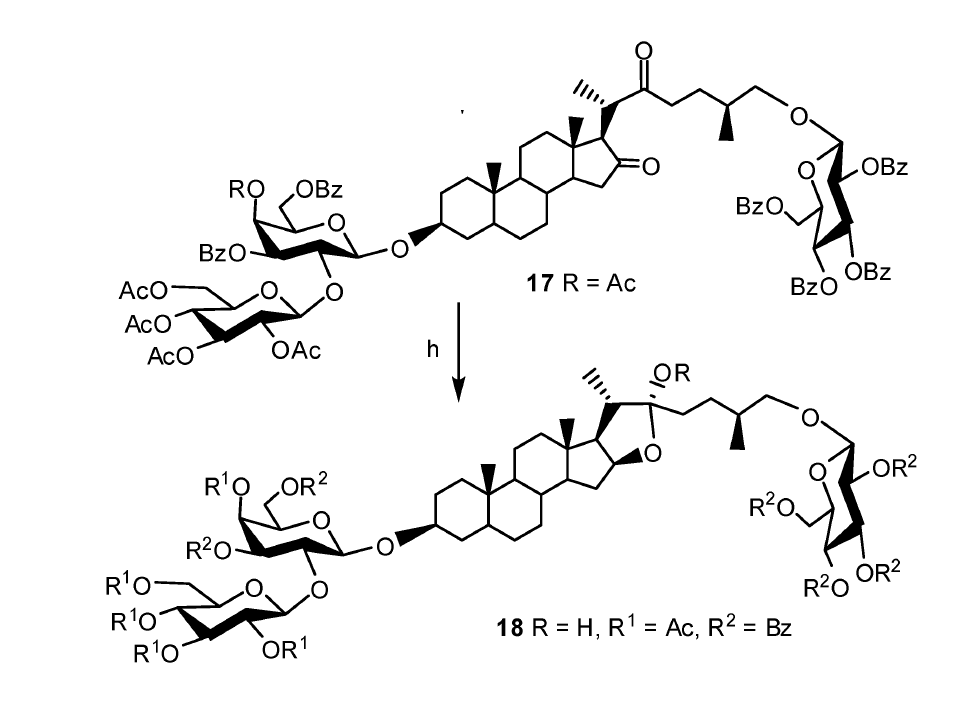 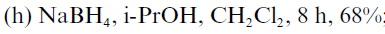 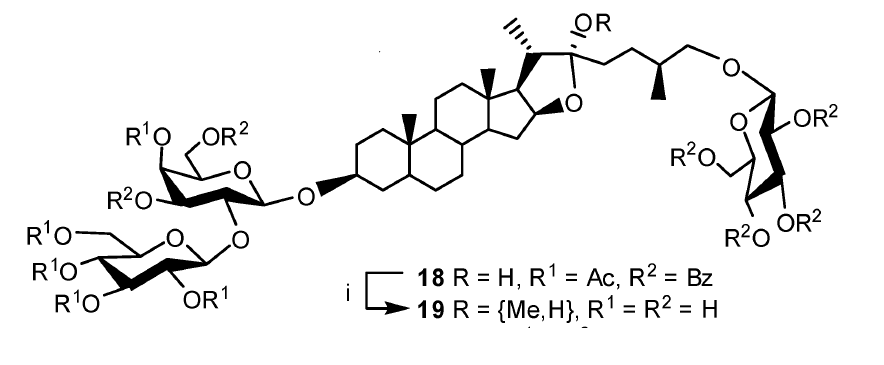 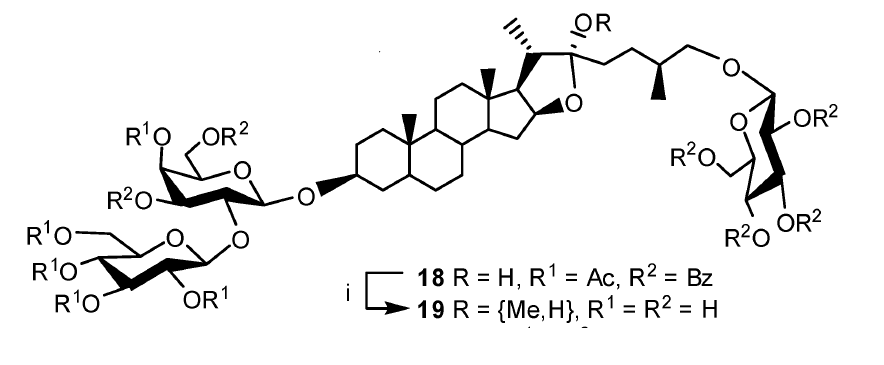 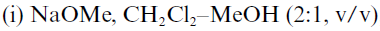 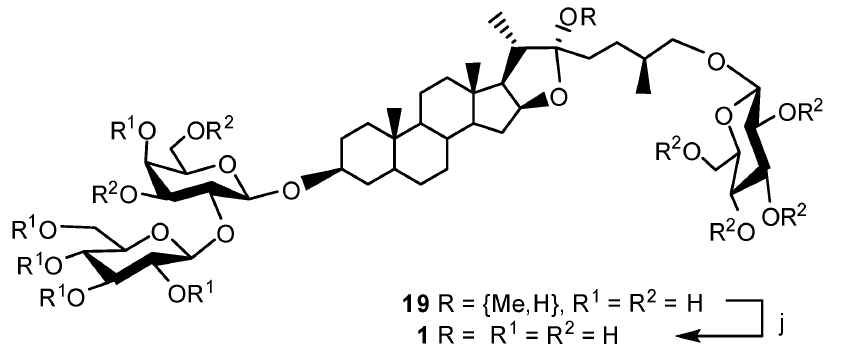 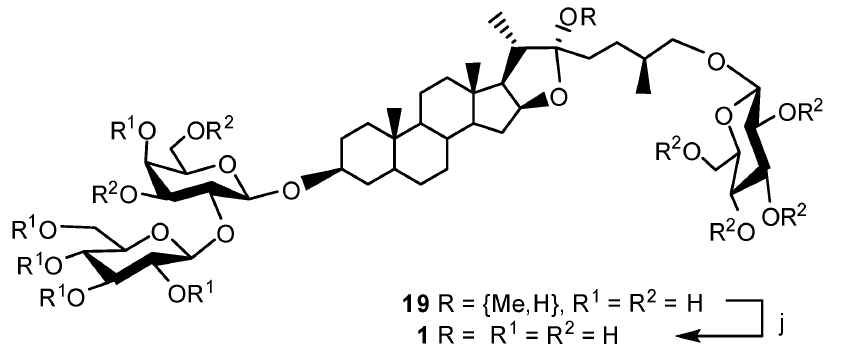 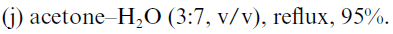